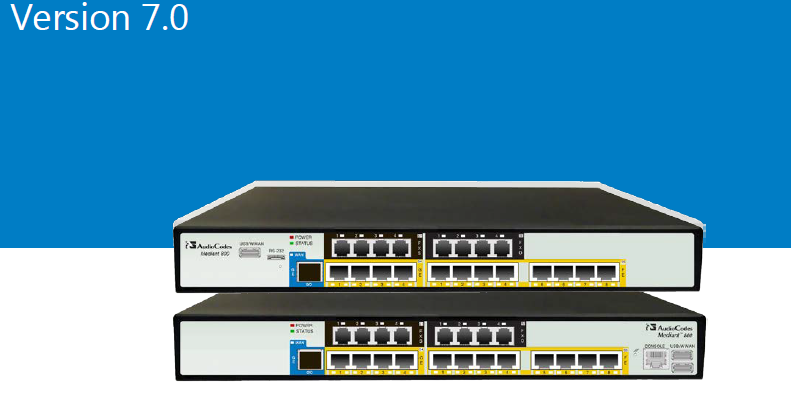 SBC_AlternativRouteByIP2IPRouting
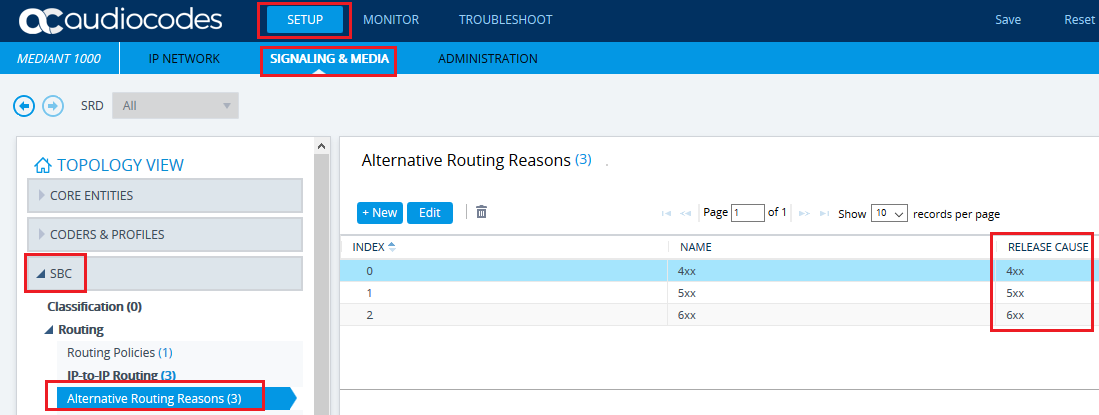 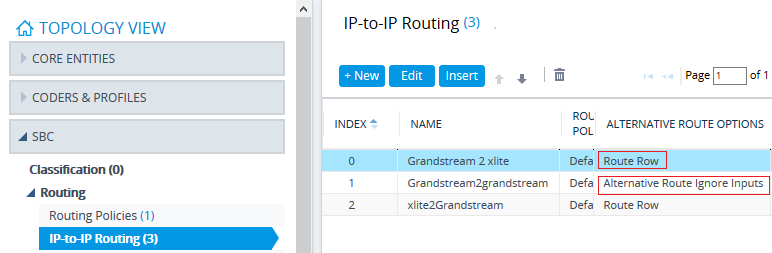 index 0 daki kuraldan çıkmaya çalıştığında alternative route reason daki couse kodlar dan biri gelirse 1 nci index teki kural çalışır